EDS på LiUB
EDS Nordic User Group 2016-03-16
Eva Sejmyr
16 March 2016
EDS på LiUB/Eva Sejmyr
2
Bakgrund
I drift sen 2010
Avtal 2012-2016
Lokalt namn UniSearch
ILS SirsiDynix Symphony 
Länkserver Full Text Finder
16 March 2016
EDS på LiUB/Eva Sejmyr
3
Gjort sen sist?
Fokus på användarupplevelsen
Användbarhetstester & djupintervjuer
Katalogprofiler
Tryckta tidskrifter länkbara på artikelnivå
Anpassad träfflista och RTAC
Mina lån – mini ”single sign on”
Bibliotekets startsida
4
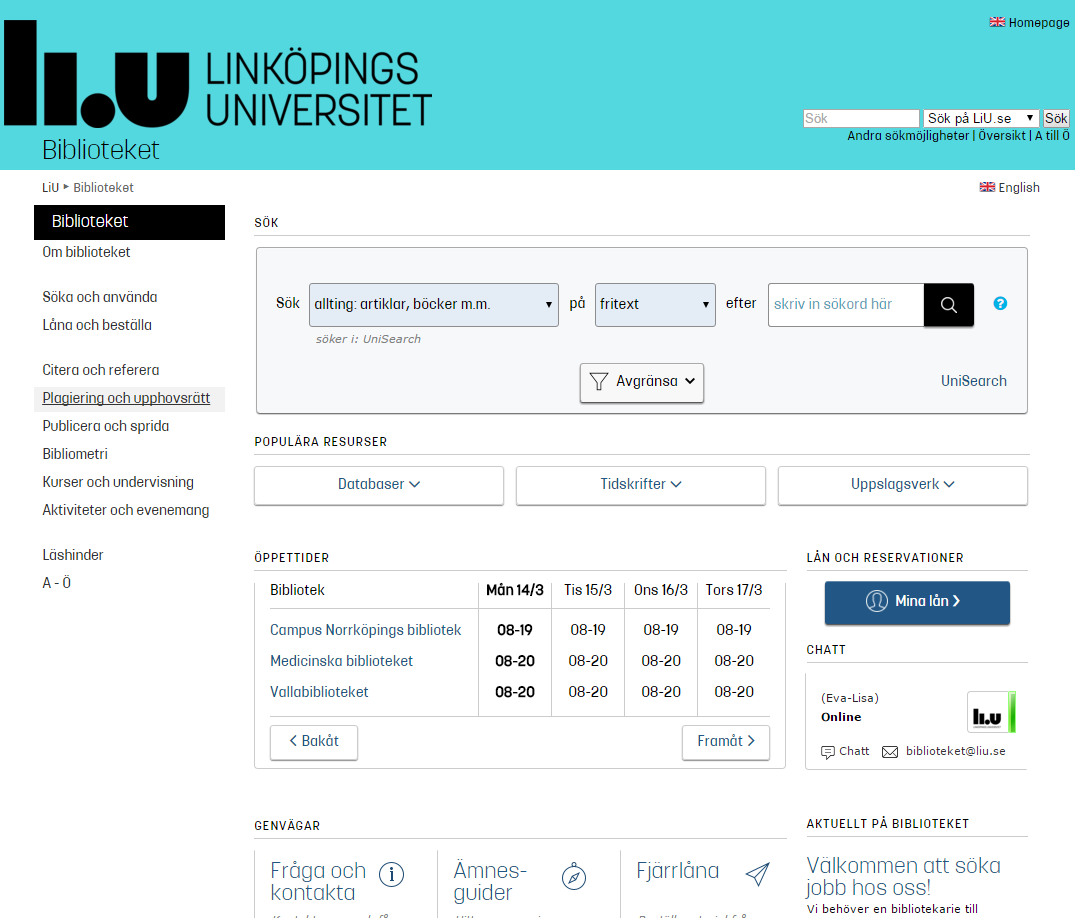 16 March 2016
EDS på LiUB/Eva Sejmyr
5
Ny sökruta ht 2015
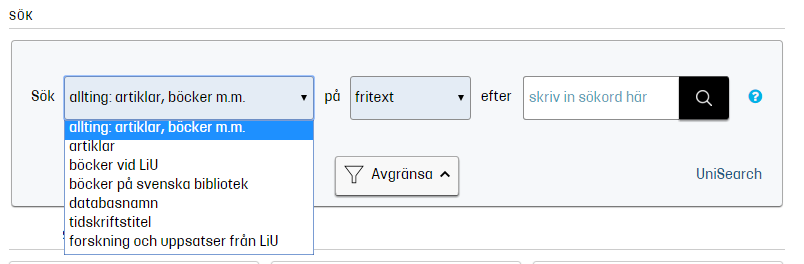 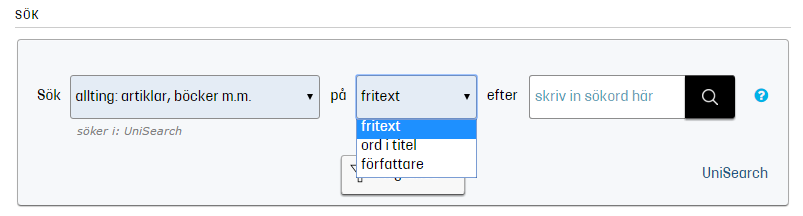 16 March 2016
EDS på LiUB/Eva Sejmyr
6
Avgränsningsmöjligheter i sökrutan
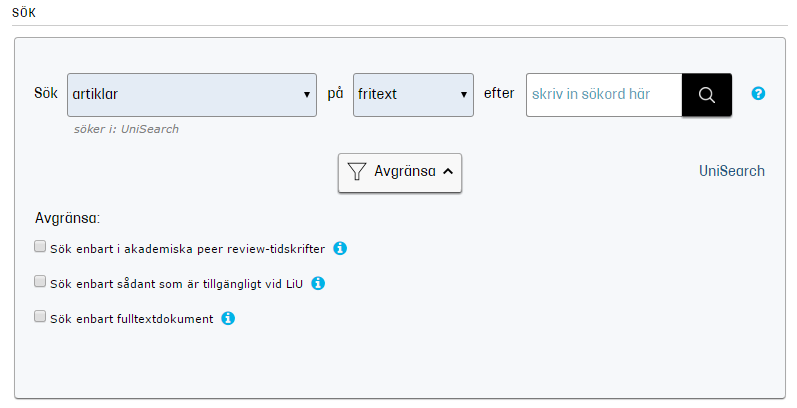 UniSearch
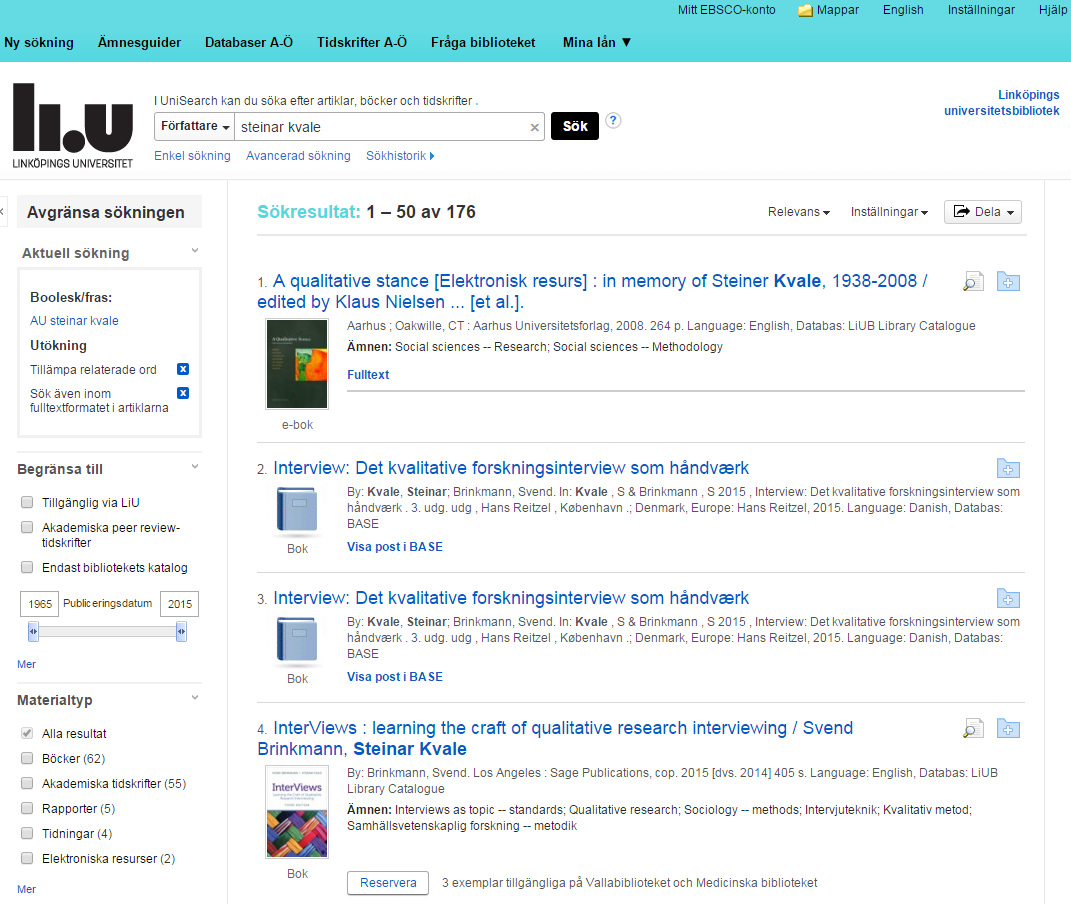 16 March 2016
EDS på LiUB/Eva Sejmyr
8
Mina lån
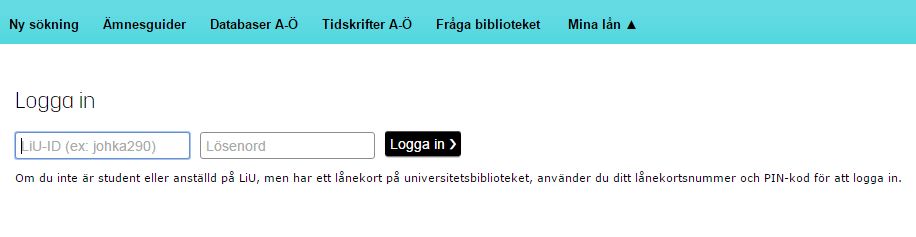 16 March 2016
EDS på LiUB/Eva Sejmyr
9
Mina lån
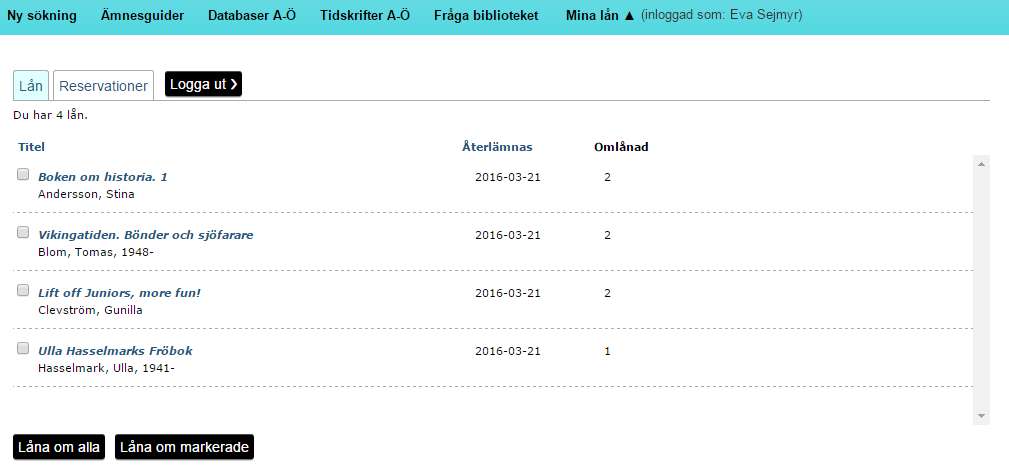 16 March 2016
EDS på LiUB/Eva Sejmyr
10
Anpassad RTAC via JavaScript/jQuery
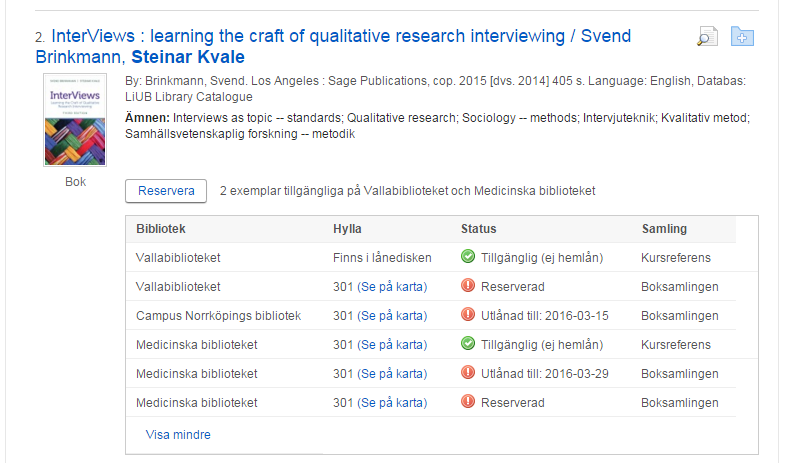 16 March 2016
EDS på LiUB/Eva Sejmyr
11
Reservera
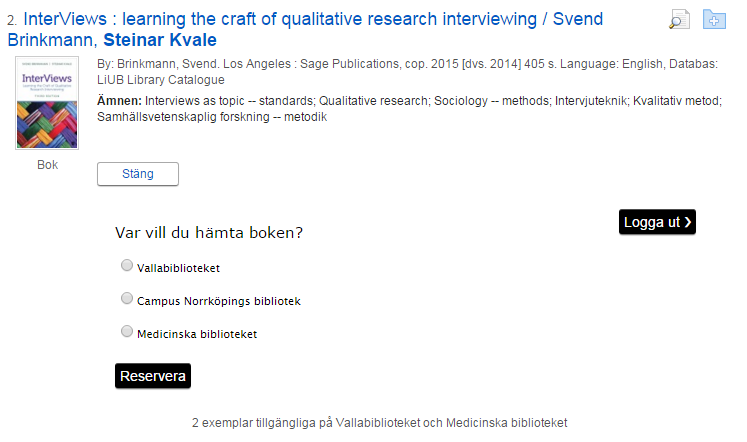 16 March 2016
EDS på LiUB/Eva Sejmyr
12
På gång
RTAC via REST (Symphony Web Services) istället för Z39.50
Mer fokus på detaljposten


Upphandling
Tack för att ni lyssnade. Frågor?
eva.sejmyr@liu.se